Economic Opportunity Program
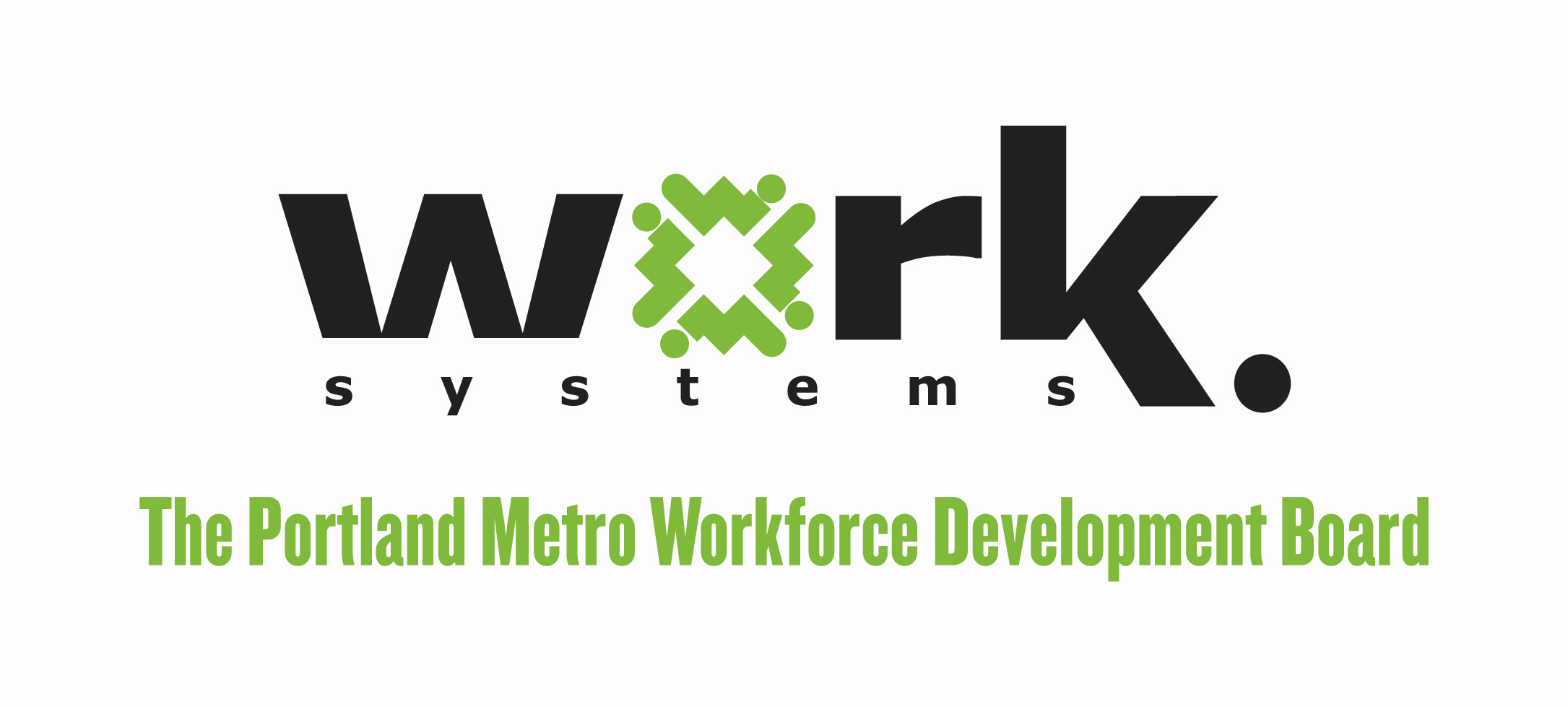 Performance Training
PY2023
Updated September 2023
WIOA Employment Rate Q2 and Q4
Denominator: All participants enrolled

Numerator: Number employed in Q2 and Q4 after Exit to Follow-Up
Participants do not need to be in the same employment for both Q2 AND Q4. Not a retention measure. Quarters are standalone measures. 

An employment placement is entered in I-Trac on the Outcomes tab in the WorkSource Adult/DW record with quarterly confirmations for Q2 and Q4 entered in the WorkSource Adult/DW record. UI wage records also automatically populate.
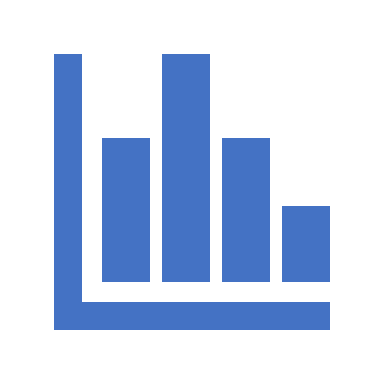 WIOA Employment Rate Q2 and Q4
How Q2 and Q4 quarters are calculated
The quarter that a participant Exits to Follow-Up is called the Quarter of Exit or QE.

The rate is calculated when the participant is in their Q2 and Q4 after their Quarter of Exit (QE).

Example:
Quarter of Exit (QE)= July-Sept 2023 (PY23 Q1)
Q1 After QE= Oct-Dec 2023 (PY23 Q2)
Q2 After QE= Jan-March 2024 (PY23 Q3)-are they employed?
Q3 After QE= April-June 2024 (PY23 Q4)
Q4 After QE= July-Sept 2024 (PY24 Q1) -are they employed?
I-Trac Reports
I-Trac reports for WIOA Q2 and Q4 Employment Rate have a two-quarter lag to allow for UI wage records to auto populate. So, a participant will fall into the I-Trac report denominator when they are in their Q4 and Q6 after Exit to Follow-Up.

Example for Q2 Employment Rate:
Quarter of Exit (QE)= July-Sept 2023 (PY23 Q1)
Q2 After QE= Jan-March 2024 (PY23 Q3)-are they employed
Q4 After QE= July-Sept 2024 (PY24 Q1)-in I-Trac report
I-Trac Reports
Example for Q4 Employment Rate:
Quarter of Exit (QE)= July-Sept 2023 (PY23 Q1)
Q4 After QE= July-Sept 2024 (PY24 Q1)-are they employed?
Q6 After QE= Jan-March 2025 (PY24 Q3) -in I-Trac report

If a participant has Full Program Exited Worksystems staff can delete the exit for you to enter the employment confirmation.

Even though the participant has Exited UI wage records will still auto populate to the record after the Full Program Exit.
EOP Performance Measure Tracking Changes in PY 23
Job Retention measure was replaced by WorkSource Q2 and Q4 Employment Placement Rate measure.
Q2 and Q4 After Exit Employment Placement rate confirmations will be entered into the participants’ WorkSource Adult/DW records.
Employment information will need to be entered both into EOP and WorkSource record
In EOP Records you will have only 4 types of employment confirmations:
At Exit Employment Confirmation 
By the end of Q4 After Exit Employment Confirmation
By the end of Q4 After Exit Career Track Employment Confirmation
By the end of Q4 After Exit Advancement Confirmation
All 4 confirmations can be entered any time after you enroll the participant until the Full Program Exit.
Local measures report will change.
During the transition
Use the WIOA Performance Report for the Q2 and Q4 After Exit Employment Placement rate. Use Total YTD to pull the participant list. Make sure to enter confirmations into the WorkSource Adult/DW records, not EOP.
Tracking of the Employment Advancement Measure is unchanged in EOP records.
Continue entering “At Exit Employment Confirmation” when exiting participants into follow-up.